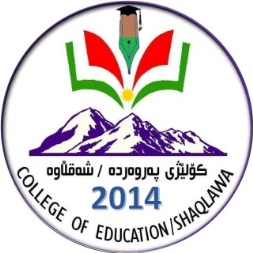 دةروونزانى ثةروةردةيى

قۆناغی دووەم/ بەشی زمانی کوردی
 مامۆستای بابەت/ چۆمان صباح سعید
٢٠٢١- ٢٠٢٢
سودةثةروةردةييةكانى تيؤرةكةى بافلؤف
١. لةتوانادا هةية مندالَ و فيَرخواز لةرِيَطةى (هاوثةيوةست بوونى مةرجايةتيية)وةفيَرى زؤر رةفتارو رِةوشت بكريَت ئةويش بةثةيوةست كردن و دووبارةبوونةوةى هةردوو وروذيَنةرى سروشتى و وروذيَنةرى بيَلايةن(ناسروشتى).
٢. دةتوانين لةرِيَطةى تيؤرةكةى (بافلؤفةوة) هةلَضوونةكانى وةك(ترس لة هةنديَك شت يان تورةبوون و طرذي و دلَةراوكيَ وئازارو خؤشي و كامةراني) ليَك بدةينةوة، ضونكة زؤربةيان لة رِيَطةى هاوثةيوةستبوون و مةرجايةتييةوة دروستبون, بؤ نمونة (ترسان لة ئاذةلَ و تاريكى و دكتؤرو ثؤليس....هتد).
سودةثةروةردةييةكانى تيؤرةكةى بافلؤف
٣. دةكريَت سوود لة تييَؤرو دةرئةنجامى تويَذينةوةكانى بافلؤف وةربطيريَ بؤ رِزطاركردنى مندالَ و طةورة لة زؤر جؤرى ترس و دلَة رِاوكيَ و خةم و خةفةت و طرذى, ئةويش لة رِيَطةى دذة هاوثةيوةستبونى مةرجايةتى (الاشتراط الشرطى العكسى او المضاد) .
٤. دةتوانريَت لة رِيَطةى هاوثةيوةستبوونى مةرجايةتيةوة، كؤمةلَيَك ئارِاستةو رِاو بؤضونى باش و ثؤزةتيظ لةلاى مندالَ بةرامبةر مامؤستاو هاورِيَكانى و خويَندن دروست بكريَت.
سودةثةروةردةييةكانى تيؤرةكةى بافلؤف
٥. هةردوو ثرِؤسةى طشتاندن (تعميم) جياكردنةوة (تمييز) دوو ثرِؤسةى طرنطن لة بوارى ثةروةردةو فيَركردن و دةكريَت سووديَكى زؤريان لة بوارى خويَندندا ليَوةربطيريَت و طرنطى خؤشيان لة ليَكدانةوةى زؤربةى لايةنى فيَربوونى مرؤظدا هةية.
٦. دةكريَت سوود لة بيرو بؤضوونةكانى بافلؤف كة دةربارةى كوذاندنةوة (انطفاط) وةربطيريَ بؤ نةهيَشتن و لةناو بردنى زؤر رِةفتارى نابةجيَو خوى هةلَةى مندالاَن كة لةكاتى خويَندنةوةو نوسينو بيركارى توشيان دةبن.
٧. هةروةها دةركةوتووة كة ثاداشتى دةرةكى (التعزيز الخارجى) طرنطى خوَى لة ثرِوَسةى فيَركردن و فيَربووندا هةية، بؤ نمونة بة شان و بالَ هةلَدانى (مدح) دةبيَتة هؤى زؤر فيَربوون، بةلاَم لؤمةو طلةيي و طازاندة دةبنة هؤى وازهيَنان لة كارو خوى خراث.
نابيَت ئةوةمان لة ياد بضيَت كة ثرِوَسةى مةرجايةتى كلاسيكى بافلؤف سيَ لايةنى سةرةكى طرنطى هةية كة بريتين لة:ـ
١. دةبيَت ئاطادارى زنجيرةو رِيَكخستنى كات (تسلسل الزمنى) بين، واتة دةبيَت يةكةم جار وروذيَنةرى مةرجى (مثير شرطى) ثيَش بكةوىَ و دواى ئةو وروذيَنةرى سرووشتى (نامةرجى) (مثير الشرطى) ثيَشكةش بكريَ، ضونكة كاتيَك مةرجى (اشتراط) رِوودةدات كة وروذيَنةرى سروشتى (نامةرجى) بةدواى وروذيَنةرى مةرجى دابيَت. 
٢. دةتوانريَت وروذيَنةرى مةرجى بة ئاسانى ديارى بكريَت و بناسريَتةوةو تةم و مذاوى و ناديار نيية و طومانى ليَناكريَت و زؤر ِرِوداوو شتى جيهانى دةرةوة دةبن بة وروذيَنةرى مةرجى.
نابيَت ئةوةمان لة ياد بضيَت كة ثرِوَسةى مةرجايةتى كلاسيكى بافلؤف سيَ لايةنى سةرةكى طرنطى هةية كة بريتين لة:ـ
٣. وةلاَمدانةوةى مةرجى بة رِووالَةت وةك وةلاَمدانةوةى سروشتى (نامةرجى) واية، بةلاَم لة برِوو ضةنديَتيدا ليَك جياوازن، واتة ئةو برِة ليكةى كة وروذيَنةرى مةرجى دروستى دةكات كةمترة لةو برِة ليكةى كة وروذيَنةرى سروشتى دروستى دةكات، هةروةها لةلايةكى ترةوة وةلاَمدانةوةى مةرجى بةشيَكة لة وةلاَمدانةوةى سروشتى، بؤ نمونة طوَشت و خواردن (وروذيَنةرى سروشتى) دةبيَتة هوَى رِوودانى وةلاَمدانةوةى سروشتى وةك (ليك رِذاندن+جووين+قوتدان) بةلاَم (زةنط ليَدان) يان (رِوناكى) و (دةنطى تويَذةر) وةك وروذيَنةرى مةرجى، تةنها دةبيَتة هوَى رِوودانى وةلاَمدانةوةى مةرجى (ليك رِذاندن) بةبىَ رِوودانى (جووين+قوتاندن). كةواتة وةلاَمدانةوةى مةرجى بةشيَكى وةلاَمدانةوةى سروشتى (نامةرجى) نةك هةمووى.
هةلَسةنطاندنى تيوَرةكةى بافلوَف
١. بنةماى سةرةكى تيَوَرةكةى بافلوَف فسيوَلوَذيية، لةبةر ئةوةى بافلوَف لةو برِواية دابوو كة دياردةى وةلاَمدانةوةى مةرجى ثةيوةستة بة ئةرك و ضالاكيةكانى ميَشك، واتة ميَشك بةرثرسيارة لة دروستكردن و طةشةثيَدانى وةلاَمدانةوة مةرجيةكان ميَشك دةبيَتة سةرضاوةى ثةيوةستكردنى نيَوان وروذيَنةرى نويَ (مةرجى) ى وةك (زةنط ليَدان يان رِووناكى يان دةنطى تويَذةر) و وةلاَمدانةوةى مةرجى (ليك رِذان)، ئينجا ئةطةر لة رِيَطةى ثرِوَسةى نةشتةرطةرييةوة تويَكلَ و ثةردةى ميَشك لاببردريَت، ئةوة ئةو كةسة بة هيض شيَوةيةك فيَرى وةلاَمدانةوةى مةرجى نابيَت و كوَنةكانيشى لةبير دةضيَتةوة، ضونكة بنةماو سةرضاوةى فسيوَلوَذى مادى كة تويَكلَى ميَشكة لةناو ضوون.
هةلَسةنطاندنى تيوَرةكةى بافلوَف
٢. زوَربةى تاقيكردنةوةكانى بوارى وةلاَمدانةوةى مةرجى بافلوَف ثيَويستى بة كوَنترِوَلَكردن و لة بةرضاوطرتنى زوَر فاكتةرو بارودوَخ هةية، كة زةحمةتةو بةهةموو كةس ناكريَت، بوَ نمونة تاقيكردنةوةكانى بافلوَف لة ذوورو تاقيطةى وادةكرا كة هيض دةنطيَكى نةدةضووة ناوى و هيض ثةنجةرةو كون و كةلةبةريَكى نائاسايي تيَدا نةبوو، تةنانةت بافلوَف خوَشى لةكونيَكةوة سةيرى سةطةكةى دةكردوو لة كونيَكيشةوة خواردنى دةداية.
٣. فيَربوونى مةرجى كلاسيكى (بافلوَف) لة ئاسانترين و سادةترين جوَرةكانى فيَربوونة.
هةلَسةنطاندنى تيوَرةكةى بافلوَف
٤. هةنديَك جار (مةرجى كلاسيكى) بافلوَف ثوَزةتيظةو هةنديَك جاريش نيَطةتيظة. بوَنموونة هةنديَك جار وروذيَنةرى مةرجى (دةنطى زةنط) كة بةدواى دا خواردن ديَت  ئةوا سةطةكة هةستى بة تام و ضيَذ دةكرد، كة ئةمة لايةنة ثوَزةتيظةكةيةتى، بةلاَم هةنديَك جار كارةبا ليَدان و ئازاردنى ئاذةلَ دةبيَتة هوَى دوركةوتنةوةى ئاذةلَ و نةخواردن، كة بةهوَيةوة توشى ئازارو ناخوَشى دةبيَت و ئةمةش لايةنة نيَطةتيظةكةيةتى. كة بةهوَيةوة توشى ئازارو ناخوَشى دةبيَت و ئةمةش لايةنة نيَطةتيظةكةيةتى. هةروةها زةردةخةنةو ثيَكةنينى ماموَستا (وةك وروذيَنةرى سروشتى نامةرجى)، دواى ثةيوةستبوونى ثيَكةنينى ماموَستاو بوونى لة قوتابخانة يان ووتنةوةى وانة ئةوا ئةو كاتة مندالَ هةر بةئامادةبوونى لة ثوَل يان لة قوتابخانة يان بيستنى ناوى ئةو ماموَستاية، هةست بة خوَشى و كامةرانى دةكات، بةلاَم بةثيَضةوانةوة تورِةبوون و طرذو موَنى ماموَستا دةبيَتة هوَى بيَزارى و خةم و خةفةت و ترس لةلاى مندالَ و دواتريش ترسان و حةزنةكردن لة خويَندن و قوتابخانة.
ئەو بابەتانەی لە وانەی داهاتوو باس دەکریت
تیۆری جشتاڵت.
تاقیکردنەوەی جشتاڵت.
تاقیکردنەوەی گرفتەکانی سندوق.